3 декабря 
Международный
день  инвалидов
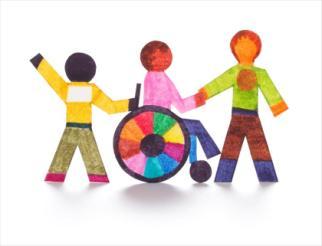 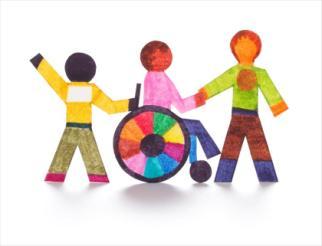 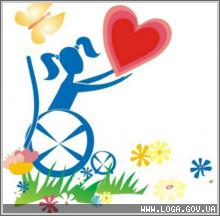 Не жалейте сердца, не таитеДоброты и нежности своей.Не держите в тайне от людей.
3 декабря 
Международный
день  инвалидов
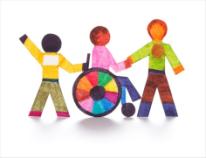 Милосердие
 и
 доброта-…
3 декабря 
Международный
день  инвалидов
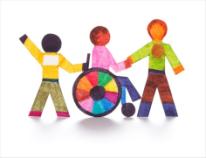 З - «Земля»
Л-«Люди»
М-«Мысль»
Д-«Добро»
3 декабря 
Международный
день  инвалидов
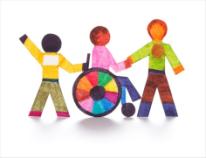 Азбука как бы призывала:Люди Земли, Мыслите, Думайте и Творите Добро.
3 декабря 
Международный
день  инвалидов
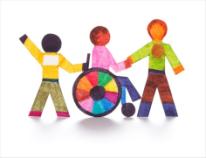 Милосердие- это доброта и уважение- любовь к людям- сострадание к людям - стремление приносить пользу и радость людям- отзывчивость (сопереживание)- стремление оказать поддержку другим- душевный отклик«Милосердие - это активная доброта»
3 декабря 
Международный
день  инвалидов
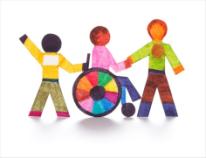 Словарь В. Даля о милосердии: «Милосердие - сердоболие, сочувствие, любовь на деле, готовность делать добро каждому, жалостливость, магкосердечность.»
3 декабря 
Международный
день  инвалидов
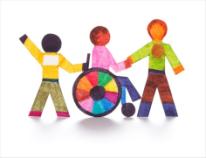 Сказка
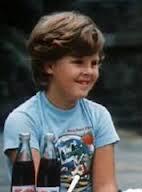 3 декабря 
Международный
день  инвалидов
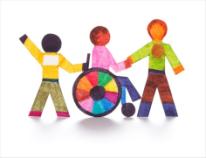 История
Самая важная вещь 
в этой жизни – 
это помогать другим побеждать.
3 декабря 
Международный
день  инвалидов
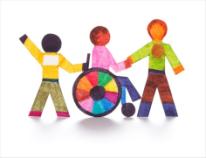 «Свеча ничего не теряет, если от ее пламени зажглась другая свеча».
3 декабря 
Международный
день  инвалидов
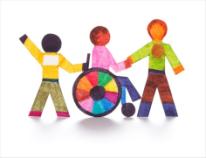 Теперь, подумай и ответь на эти вопросы:1 - Назови 5 богатейших людей на планете.2 - Назови 5 последних победительниц «Мисс мира».3 - Назови 5 последних лауреатов кино-премии «Оскар» за лучшую роль.
3 декабря 
Международный
день  инвалидов
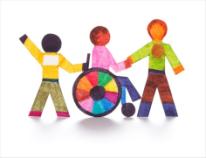 А теперь ответь на эти вопросы:1 – Назови  учителей, которые внесли вклад в твое образование.2 - Назови 3 друзей, которые помогли тебе в трудный час.3 - Назови 5 человек, с которыми тебе нравиться проводить время.
3 декабря 
Международный
день  инвалидов
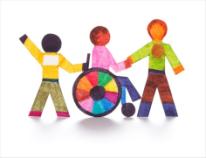 Доброта издавна ценилась на Руси. Немало русский народ сложил пословиц о доброте.
 
·  Вся семья вместе и душа на месте 
·  Называться человеком легко, быть им трудно 
·  Без добрых дел нет доброго имени 
·  Доброе слово человеку - что дождь в засуху 
·  Доброе слово лучше мягкого пирога 
·  Чтобы делать добро, надо им обладать
3 декабря 
Международный
день  инвалидов
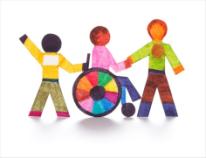 А какие мы знаем правила доброты?- помогать слабым, маленьким, больным, старым, попавшим в беду;- прощать ошибки других;- не жадничать;- не завидовать;- жалеть других.
3 декабря 
Международный
день  инвалидов
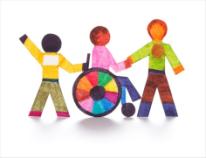 Притча  о милостыне
3 декабря 
Международный
день  инвалидов
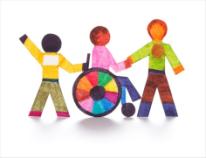 Заповеди  милосердия: 

Никогда не бойся улыбнуться человеку и протянуть ему руку помощи 

Никогда не бойся понять и простить

·  Никогда не бойся просить прощения
3 декабря 
Международный
день  инвалидов
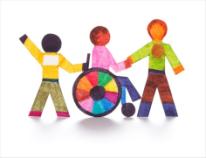 Игра : «Добро в предметах».
3 декабря 
Международный
день  инвалидов
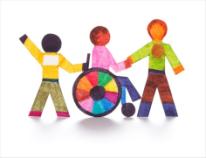 Кроссворд
д
у
ж
р
а
б
о
т
ы
в
ч
о
с
т
ь
и
в
з
л
ю
б
о
в
ь
д
е
р
и
е
о
в
к
о
н
ф
л
и
к
т
т
е
п
л
о
т
а
в
н
и
м
а
н
и
е
3 декабря 
Международный
день  инвалидов
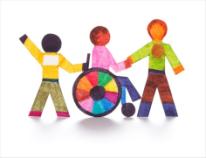 Не обижайте людей
3 декабря 
Международный
день  инвалидов
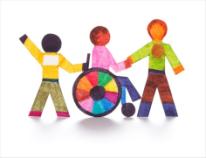 «Если ты хочешь, чтобы вокруг тебя были хорошие, добрые люди, попробуй относиться к ним внимательно, ласково, вежливо - увидишь, что все станет лучше. Все в жизни зависит от тебя самого, поверь мне…»
3 декабря 
Международный
день  инвалидов
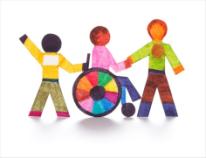 Верим в добрых сердец бессмертие,
В солнце мира и тишины.
Милосердие! Милосердие!
Это слово сильнее беды.
3 декабря 
Международный
день  инвалидов
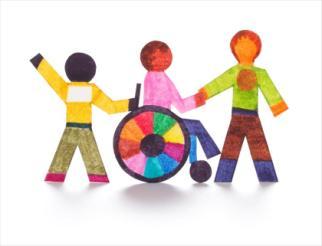 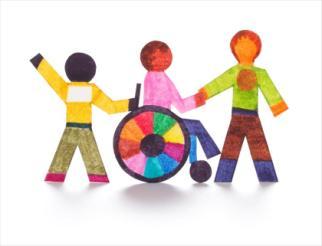 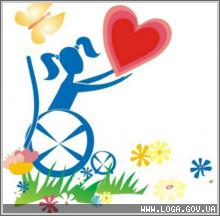 Не жалейте сердца, не таитеДоброты и нежности своей.Не держите в тайне от людей.